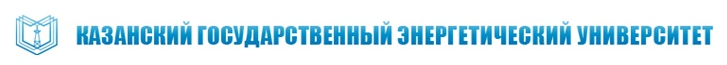 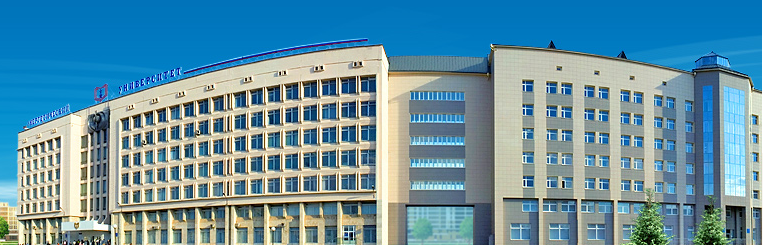 ОБОРУДОВАНИЕ современных электростанций
Типы генераторов и их параметры
Основным элементом электрической станции, в котором происходит преобразование механической энергии первичного двигателя в электрическую энергию, является электрический генератор.На современных электростанциях применяются почти исключительно трехфазные генераторы переменного тока. В зависимости от типа первичного двигателя они подразделяются на турбо- и гидрогенераторы
История возникновение
Михаил Осипович Доливо-Добровольский - русский электротехник польского происхождения, один из создателей техники трёхфазного переменного тока, немецкий предприниматель.Творческая и инженерная деятельность М. О. Доливо-Добровольского была направлена на решение задач, с которыми неизбежно  бы столкнуться при широком использовании электроэнергии. Работа в этом направлении, на основе полученного Николой Теслой трёхфазного тока, в необычайно короткий срок привела к разработке трёхфазной электрической системы и совершенной, в принципе, не изменившейся до настоящего времени конструкции асинхронного электродвигателя.Таким образом, были получены токи с разностью фаз 120 градусов, была найдена связанная трёхфазная система, отличительной особенностью которой являлось использование для передачи и распределения электроэнергии только трёх проводов.
Устройство генератора трехфазного тока
Принцип действия генератора основан на явлении электромагнитной индукции - возникновении электрического напряжения в обмотке статора, находящейся в переменном магнитном поле. Оно создается с помощью вращающегося электромагнита - ротора при прохождении по его обмотке постоянного тока.
Первый генератор электрического тока, основанный на явлении электромагнитной индукции, был построен в 1832 г.

 Генератор был снабжен устройством для выпрямления тока. Стремясь повысить мощность электрических машин, изобретатели увеличивали число магнитов и катушек. Одной из таких машин, построенной в 1843 г., был генератор Эмиля Штерера.
У этой машины было три сильных подвижных магнита и шесть катушек, вращавшихся от рук вокруг вертикальной оси. Таким образом, на первом этапе развития электромагнитных генераторов тока (до 1851 г.) для получения магнитного поля применяли постоянные магниты
На втором этапе (1851—1867 гг.) создавались генераторы, у которых для увеличения мощности постоянные магниты были заменены электромагнитами. Их обмотка питалась током от самостоятельного небольшого генератора тока с постоянными магнитами. Подобная машина была создана англичанином Генри Уальдом в 1863 г.
В 1866—1867 гг. ряд изобретателей получили патенты на машины с самовозбуждением.
В 1870 г. бельгиец Зеноб Грамм, работавший во Франции, создал генератор, получивший широкое применение в промышленности.
Основные элементы:
Индуктором в генераторе трехфазного тока служит электромагнит, обмотка которого питается постоянным током. Индуктором является ротор, якорь генератора – статором
В пазах статора расположены три независимые электрич. обмотки, сдвинутые в пространстве на 120грПри вращении ротора с угл.скоростью возникает ЭДС индукции,изменяющ. по гармоническому закону с частотой  ω Вследствие сдвига обмоток в пространстве фазы колебаний сдвинуты на 2п/3 и 4п/3
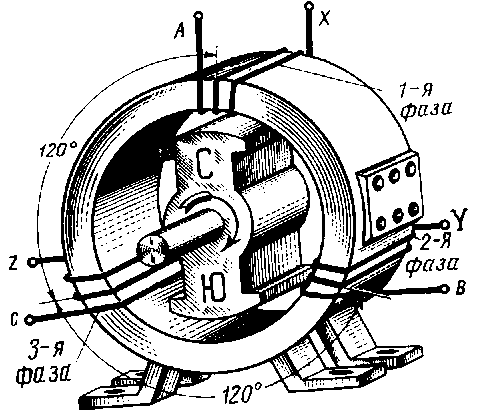 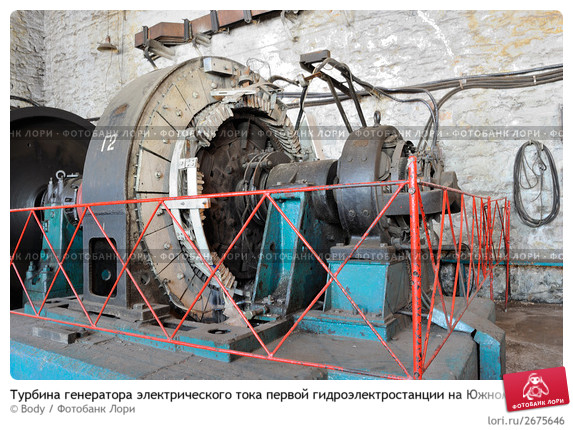 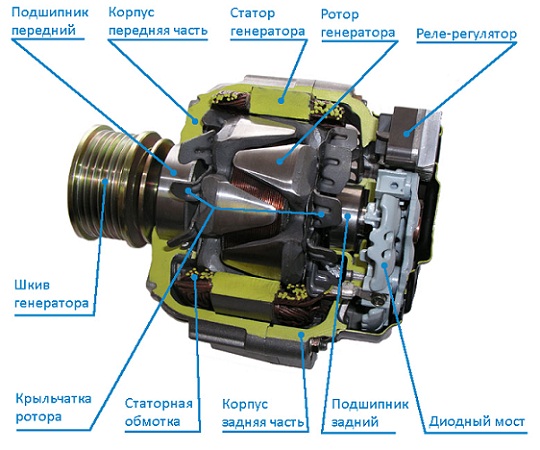 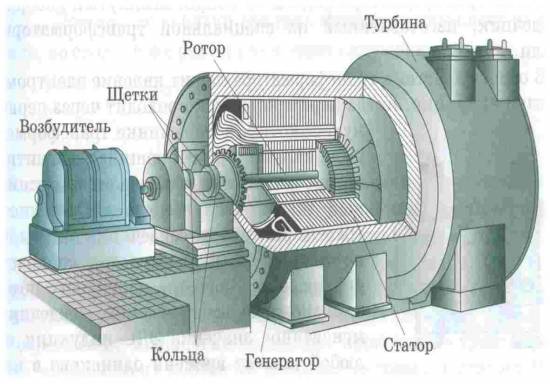 Турбогенераторы
работающий в паре с турбиной синхронный генератор. Основная функция в преобразовании механической энергии вращения паровой или газовой турбины в электрическую.
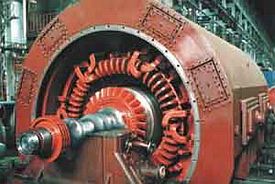 Конструкция турбогенератора
Генератор состоит из двух ключевых компонентов - статора и ротора. Но каждый из них содержит большое число систем и элементов. Ротор - вращающийся компонент генератора и на него воздействуют динамические механические нагрузки, а также электромагнитные и термические. Статор — стационарный компонент турбогенератора, но он также подвержен воздействию существенных динамических нагрузок — вибрационных и крутящих, а также электромагнитных, термических и высоковольтных.
Типы турбогенераторов
В зависимости от системы охлаждения турбогенераторы подразделяются на несколько типов: с воздушным, масляным, водородным и водяным охлаждением. Также существуют комбинированные типы, например, генераторы с водородно-водяным охлаждением.
Турбогенераторы подразделяются:
По мощности: 1) 2,5-32 МВт 2) 60-320 МВт 3) свыше 500 МВт                                                      По частоте вращения:                                            1) четырех-полюсные (на частоту вращения 1500 и 1800 об/мин                                                         2) двухполюсные (на частоту вращения 3000 и 3600 об/мин)
Гидрогенератор
Гидрогенератор — электрическая машина, предназначенная для выработки электроэнергии на гидроэлектростанции
Обычно гидрогенератор представляет собой синхронную явнополюсную электрическую машину вертикального исполнения, приводимую во вращение от гидротурбины, хотя существуют и гидрогенераторы горизонтального исполнения (в том числе капсульные гидрогенераторы).
1 - вал
2 - щеточный аппарат
3 - крестовина
4 - статор вспомогательного генератора
5 - ротор вспомогательного генератора
6 - статор главного генератора
7 - Ротор главного генератора
8 - подшипник генераторный в масляной ванне
9 - воздухоохладители
10 - обмотка статора главного генератора
11 - тормозные колодки
12 - подпятник в масляной ванне
13 - крышка турбины
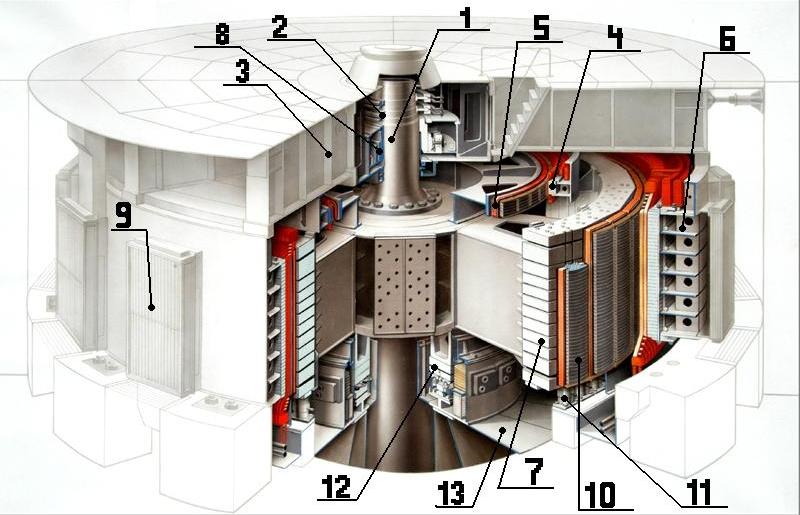 Вертикальные гидрогенераторы
Вертикальные гидрогенераторы обычно состоят из следующих основных частей: статор, ротор, верхняя крестовина, нижняя крестовина, подпятник (упорный подшипник, который воспринимает вертикальную нагрузку от вращающихся частей гидрогенератора и гидротурбины), направляющие подшипники. По особенностям конструкции гидрогенераторы подразделяются на подвесные и зонтичные. У подвесных гидрогенераторов подпятник располагается над ротором в верхней крестовине, у зонтичных подпятник располагается под ротором в нижней крестовине или опирается на крышку турбины (в этом случае верхняя крестовина у гидрогенератора отсутствует).
Вертикальный гидрогенератор
Горизонтальные гидрогенераторы
Горизонтальные капсульные гидрогенераторы представляют собой часть герметичной капсулы, содержащей помимо гидрогенератора гидротурбину и системы обеспечения. Капсула помещается непосредственно в проточную часть гидроэлектростанции.
На гидроаккумулирующих электростанциях используются обратимые гидрогенераторы (гидрогенераторы-двигатели), которые могут как вырабатывать электрическую энергию, так и потреблять ее. От обычных гидрогенераторов они отличаются особой конструкцией подпятника, позволяющей ротору вращаться в обе стороны.
Горизонтальный гидрогенератор
электрооборудование можно условно разделить на три группы по рабочему напряжению
оборудование генераторного напряжения (6,3 – 15,7 кВ)
 оборудование повышенного напряжения (35 – 750 кВ) 
 оборудование пониженного напряжения (0,38 – 6,3 кВ)
Электрооборудование
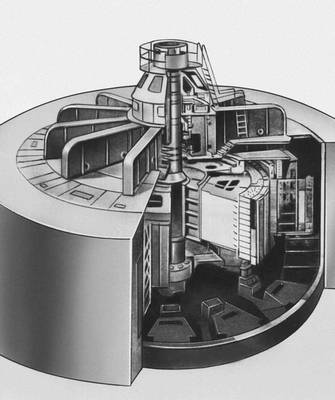 Гидрогенератор – это электрическая машина, преобразующая механическую энергию вращения в электрическую
Открытое распределительное устройство
Трансформатор
Что такое трансформатор?
Трансформатор -статическое электромагнитное устройство, имеющее две или более индуктивно связанных обмоток и предназначенное для преобразования посредством электромагнитной индукции одной или нескольких систем переменного тока в одну или несколько других систем переменного тока.
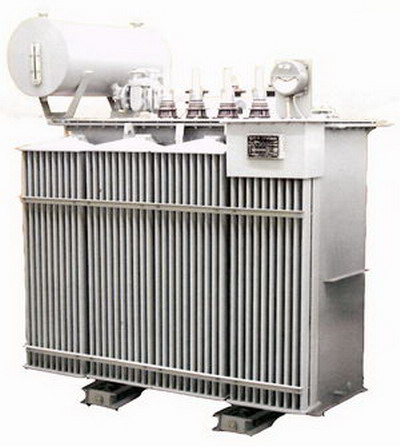 История развития трансформатора.
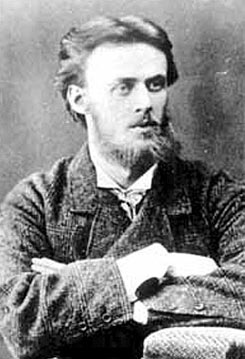 Изобретателем трансформатора является русский ученый П.Н.Яблочков. В 1876г. Яблочков использовал индукционную катушку с двумя обмотками в качестве трансформатора для питания изобретенных им электрических свечей.
В 1889г. русский электротехник М. О. Доливо - Добровольский предложил трехфазную систему переменного тока, построил первый трехфазный асинхронный двигатель и первый трехфазный трансформатор. На электротехнической выставке во Франкфурте-на-Майне в 1891 г. Доливо- Добровольский демонстрировал опытную высоковольтную электропередачу трехфазного тока протяженностью 175км.; трехфазный генератор имел мощность 230 кВт при напряжении 95В.
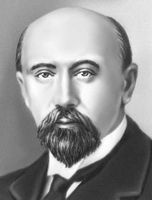 Первый трансформатор
Первый трансформатор был изобретен в 1878 году русским ученым П.Н.Яблочковым и усовершенствован в 1882 году другим русским ученым И.Ф.Усагиным.
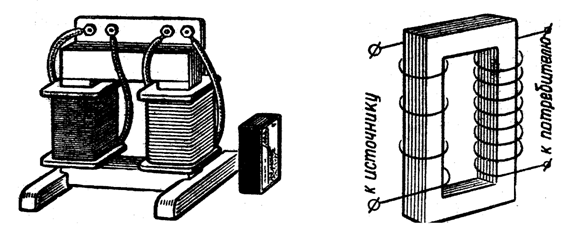 Виды трансформаторов, их значение
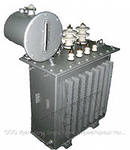 Выделяют следующие виды трансформаторов:
Силовой трансформатор - трансформатор, предназначенный для преобразования электрической энергии в электрических сетях и в установках, предназначенных для приёма и использования электрической энергии.
Автотрансформатор - вариант трансформатора, в котором первичная и вторичная обмотки соединены напрямую, и имеют за счёт этого не только электромагнитную связь, но и электрическую.
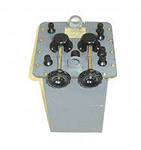 Виды трансформаторов, их значение
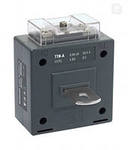 Трансформатор тока - трансформатор, питающийся от источника тока. Типичное применение - для снижения первичного тока до величины, используемой в цепях измерения, защиты, управления и сигнализации. 
Трансформатор напряжения - трансформатор, питающийся от источника напряжения. Типичное применение - преобразование высокого напряжения в низкое в цепях, в измерительных цепях и цепях РЗиА. Применение трансформатора напряжения позволяет изолировать логические цепи защиты и цепи измерения от цепи высокого напряжения.
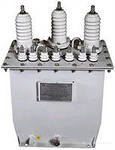 Виды трансформаторов, их значение
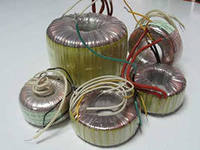 Импульсный трансформатор - это трансформатор, предназначенный для преобразования импульсных сигналов с длительностью импульса до десятков микросекунд с минимальным искажением формы импульса. Основное применение заключается в передаче прямоугольного электрического импульса (максимально крутой фронт и срез, относительно постоянная амплитуда). 
Разделительный трансформатор - трансформатор, первичная обмотка которого электрически не связана со вторичными обмотками. Силовые разделительные трансформаторы предназначены для повышения безопасности электросетей, при случайных одновременных прикасаний к земле и токоведущим частям или нетоковедущим частям, которые могут оказаться под напряжением в случае повреждения изоляции.
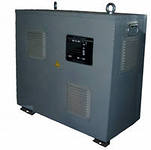 Виды трансформаторов, их значение
Пик-трансформатор - трансформатор, преобразующий напряжение синусоидальной формы в импульсное напряжение с изменяющейся через каждые полпериода полярностью.
Сдвоенный дроссель (встречный индуктивный фильтр) - конструктивно является трансформатором с двумя одинаковыми обмотками. Сдвоенные дроссели получили широкое распространение в качестве входных фильтров блоков питания; в дифференциальных сигнальных фильтрах цифровых линий, а также в звуковой технике.
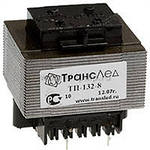 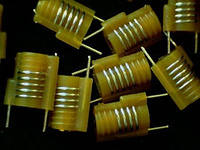 Виды трансформаторов, их значение
Трансфлюксор - разновидность трансформатора, используемая для хранения информации. Основное отличие от обычного трансформатора - это большая величина остаточной намагниченности магнитопровода. Иными словами трансфлюксоры могут выполнять роль элементов памяти. Помимо этого трансфлюксоры часто снабжались дополнительными обмотками, обеспечивающими начальное намагничивание и задающими режимы их работы. Эта особенность позволяла (в сочетании с другими элементами) строить на трансфлюксорах управляемых генераторов, элементов сравнения и искусственных нейронов.
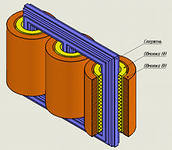 Основные части конструкции трансформатора
Основными частями конструкции трансформатора являются: магнитная система (магнитопровод); обмотки; система охлаждения.
Магнитная система (магнитопровод) трансформатора - комплект элементов (чаще всего пластин) электротехнической стали или другого ферромагнитного материала, собранных в определённой геометрической форме, предназначенный для локализации в нём основного магнитного поля трансформатора.
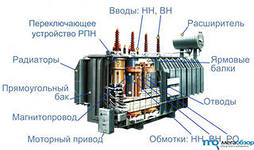 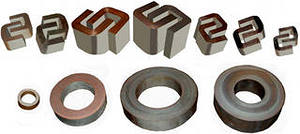 Основные части конструкции трансформатора
Часть магнитной системы, на которой располагаются основные обмотки трансформатора, называется – стержень. Часть магнитной системы трансформатора, не несущая основных обмоток и служащая для замыкания магнитной цепи, называется - ярмо.
Обмотка - совокупность витков, образующих электрическую цепь, в которой суммируются ЭДС, наведённые в витках. Основным элементом обмотки является виток - электрический проводник
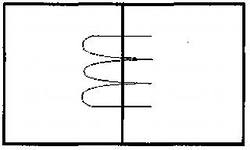 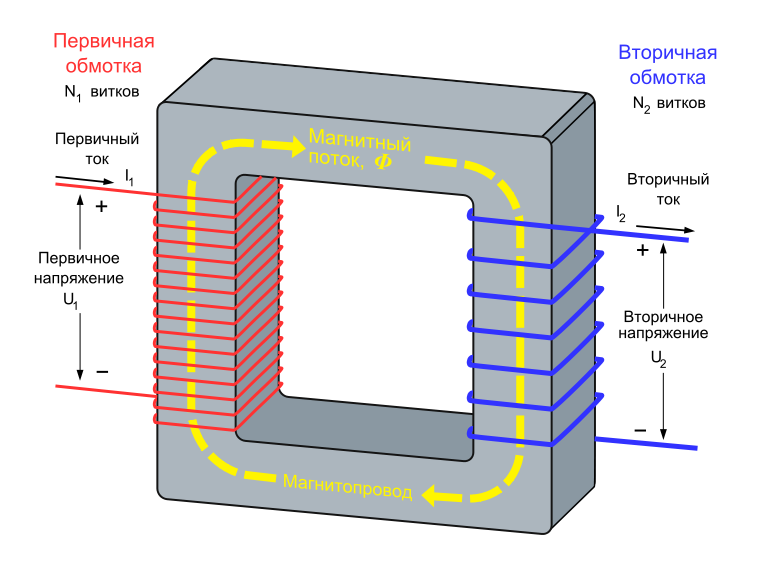 Примеры использования трансформаторов
Наиболее часто трансформаторы применяются в электросетях и в источниках питания различных приборов.
Поскольку потери на нагревание провода пропорциональны квадрату тока, проходящего через провод, при передаче электроэнергии на большое расстояние выгодно использовать очень большие напряжения и небольшие токи.
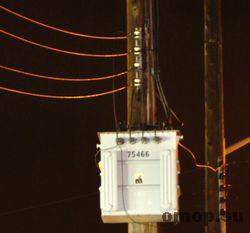 Примеры использования трансформаторов
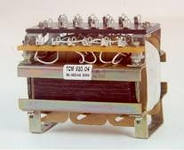 Поскольку в электрической сети три фазы, для преобразования напряжения применяют трёхфазные трансформаторы, или группу из трёх однофазных трансформаторов, соединённых в схему звезды или треугольника. 
В схемах питания современных радиотехнических и электронных устройств (например в блоках питания персональных компьютеров) широко применяются высокочастотные импульсные трансформаторы.
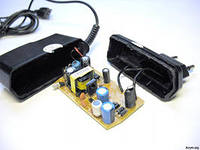 Примеры использования трансформаторов
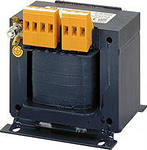 Разделительные трансформаторы (трансформаторная гальваническая развязка). Нейтральный провод электросети может иметь контакт с «землёй», поэтому при одновременном касании человеком фазового провода (а также корпуса прибора с плохой изоляцией) и заземлённого предмета тело человека замыкает электрическую цепь, что создаёт угрозу поражения электрическим током.
Импульсные трансформаторы (ИТ). Основное применение заключается в передаче прямоугольного электрического импульса (максимально крутой фронт и срез, относительно постоянная амплитуда). Он служит для трансформации кратковременных видеоимпульсов напряжения, обычно периодически повторяющихся с высокой скважностью.
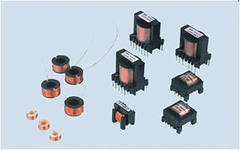 Примеры использования трансформаторов
Измерительные трансформаторы. Применяют для измерения очень больших или очень маленьких переменных напряжений и токов в цепях РЗиА.
Измерительно-силовые трансформаторы. Имеют широкое применение в схемах генераторов переменного тока малой и средней мощности (до мегаватта), например, в дизель-генераторах. Такой трансформатор представляет собой измерительный трансформатор тока с первичной обмоткой, включённой последовательно с нагрузкой генератора.
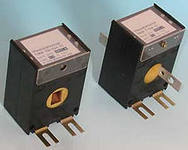 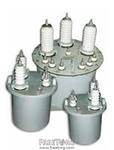 Примеры использования трансформаторов
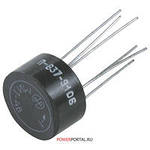 Согласующие трансформаторы применяются для подключения низкоомной нагрузки к каскадам электронных устройств, имеющим высокое входное или выходное сопротивление. 
Фазоинвертирующие трансформаторы. До появления широко доступных транзисторов с npn типом проводимости фазоинвертирующие трансформаторы применялись в двухтактных выходных каскадах усилителей, для подачи противоположных по полярности сигналов на базы двух транзисторов каскада.
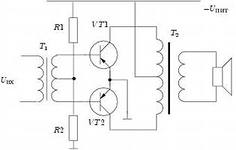 Некоторые аббревиатуры трансформаторов.
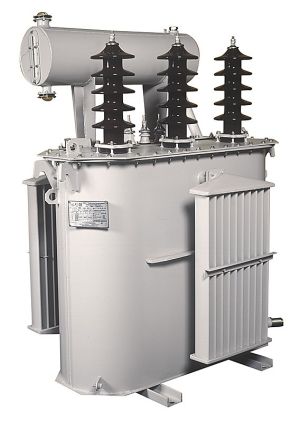 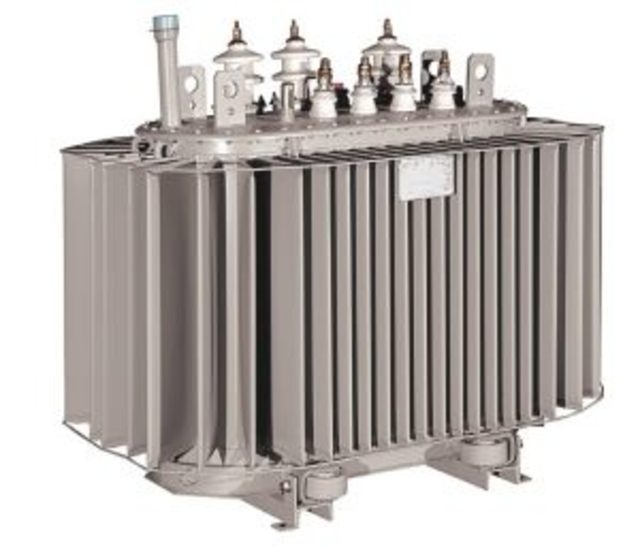 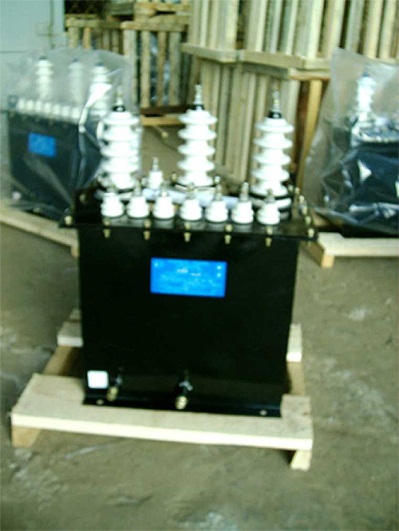 ТМГ
НАМИТ-10-2 УХЛ2
ТМЖ
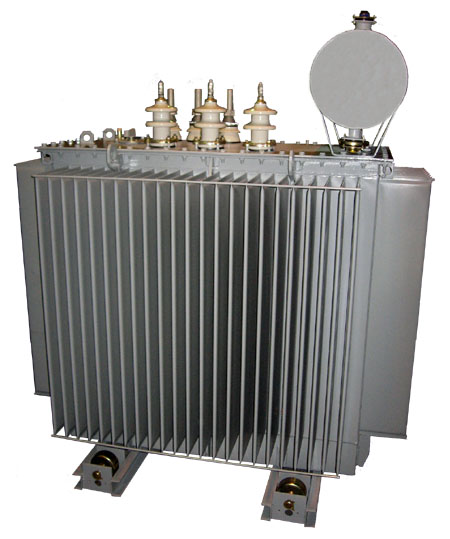 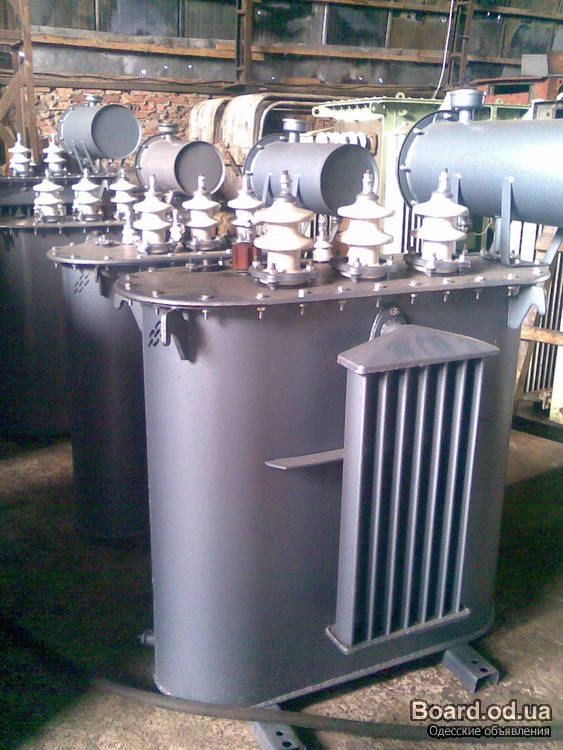 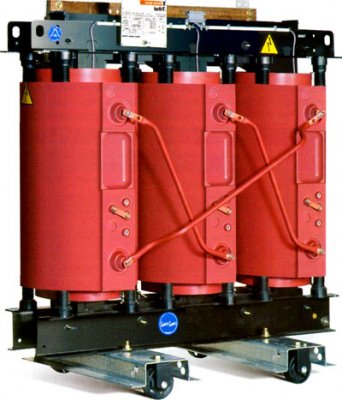 ТМ
КТП
СУХОЙ ТРАНСФОРМАТОР
Современное состояние, тенденции развития трансформаторостроения
Направления совершенствования силовых трансформаторов характеризуются изменением ряда технических показателей и совершенствованием элементов конструкции.
Одна из существенных задач — уменьшение потерь энергии в трансформаторах, т.е. потерь холостого хода и короткого замыкания.
Для обеспечения экономичной работы сетей и надлежащего качества энергии, отпускаемой потребителям, т.е. для поддержания постоянства напряжения, возникает необходимость в расширении выпуска трансформаторов с регулированием напряжения под нагрузкой (РПН).
Современное состояние, тенденции развития трансформаторостроения
Разработанные в трансформаторостроении методы исследования поля рассеяния трансформаторов и создание точных методов анализа распределения поля рассеяния и вызываемых ими электродинамических сил, действующих на обмотки при коротком замыкании, позволяют обеспечить электродинамическую стойкость и надежность силовых трансформаторов мощностью 250—1000 MB А и более.
Исследование поля рассеяния трансформаторов имеет целью также обеспечить определенную организацию и локализацию этого поля за счет рационального размещения обмоток и применения магнитных экранов, что позволяет существенно уменьшить добавочные потери в обмотках и конструктивных деталях трансформатора
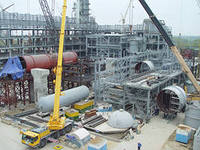 Трехфазный трансформатор
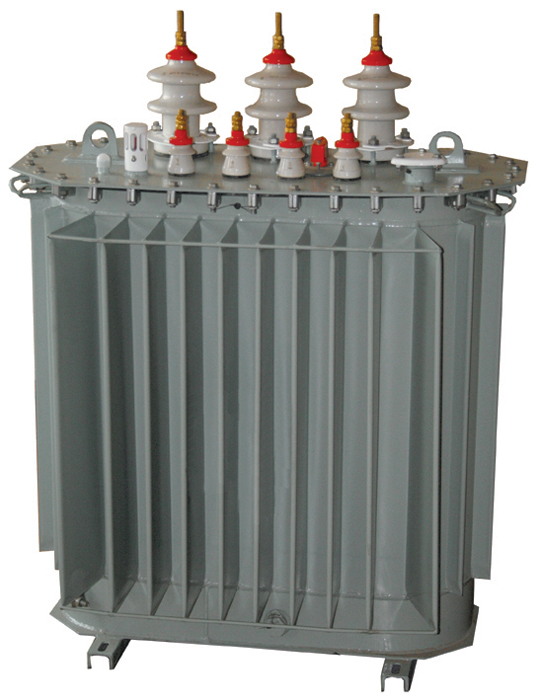 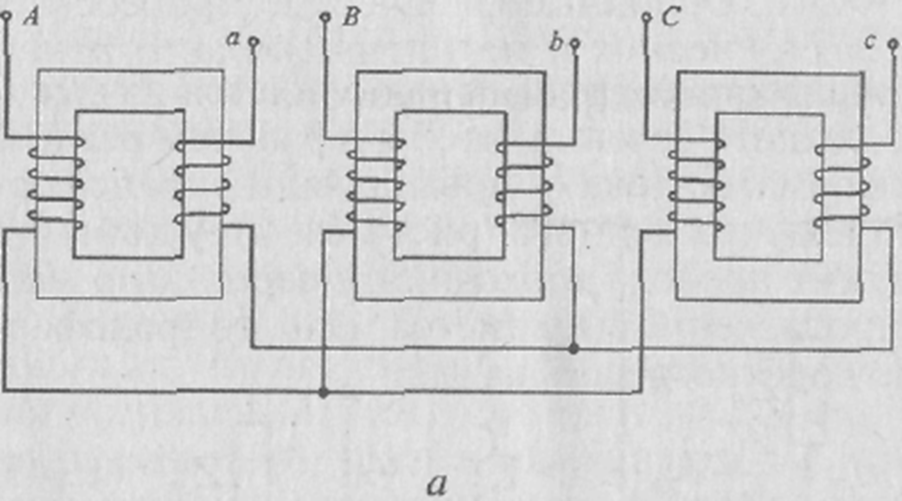 В отношении конструкции магнитной цепи трехфазные трансформаторы разделяются на стержневые и броневые
Стержневые трехфазные трансформаторы подразделяются на:
а) трансформаторы с симметричной магнитной цепью и
б) трансформаторы с несимметричной магнитной цепью.
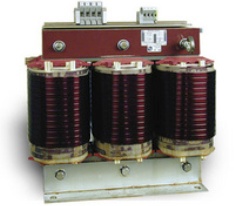 Стержневые трехфазные трансформаторы
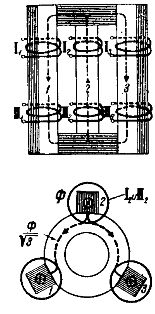 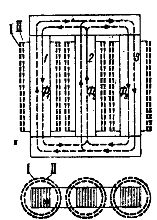 Рисунок 2
Рисунок 1
Трехфазный броневой трансформатор
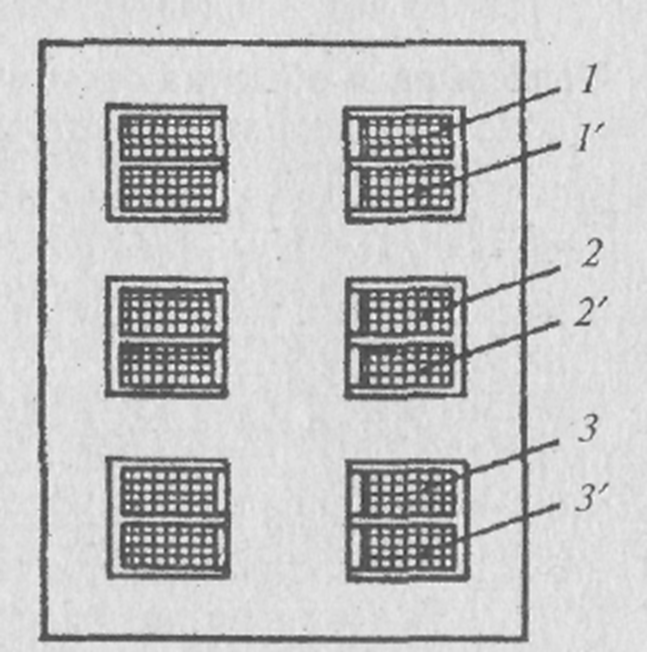 Трехфазный броневой трансформатор получается из трех однофазных, если их поставить друг на друга. При такой конструкции потоки в ярмах равны половине потока в стержнях.
1, 2, 3 — обмотки НН фаз А, В, С;
1’, 2', 3'— обмотки ВН фаз А, В, С.
Трехфазный бронестержневой трансформатор
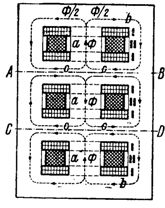 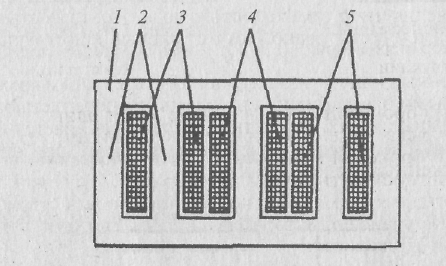 1 — ярма; 2— стержни; 3, 4, 5 — обмотки фаз высшего и низших напряжений А, В, С
Рисунок 3